Discussion of What Do the Portfolios of Individual Investors Reveal About the Cross-Section of Equity Returns?
By Sebastien Betermier, Laurent E. Calvet, Samuli Knüpfer, and Jens Kvaerner
@CFE 2021

Discussant: “J” Jiacui Li
1
Overview
Using administrative data on Norwegian household stock holdings:
Holdings: investor stock selection systematically differs by age and wealth
Pricing: age- and wealth-sorted portfolios have large return spreads and (partially) spans FF5 + momentum factors
Interpretation: 1) life-cycle based hedging + 2) sophistication

Overall assessment: 
Remarkable empirical work with clear contribution to the literature
My comments will be about 1) interpretation and 2) magnitudes
2
Marginal contribution to the literature
3
1. Key results in the paper
4
Key findings in the paper
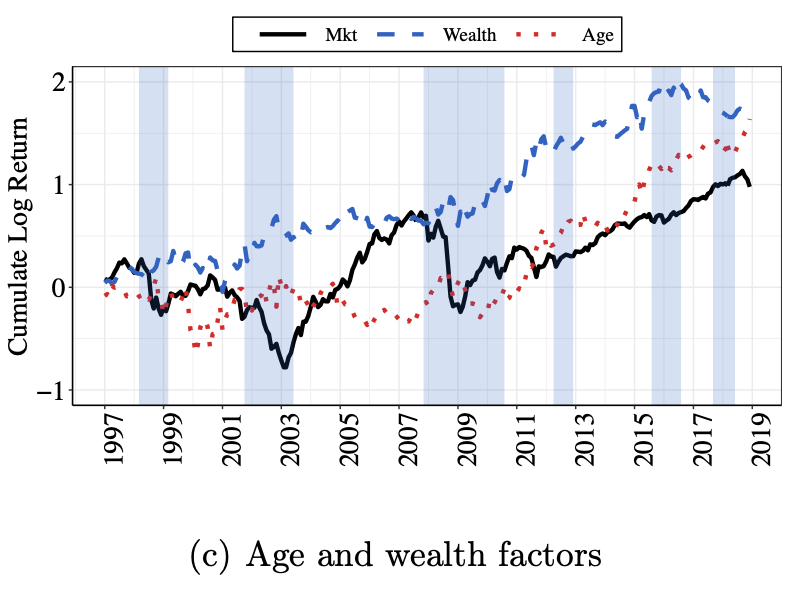 5
What is the interpretation?
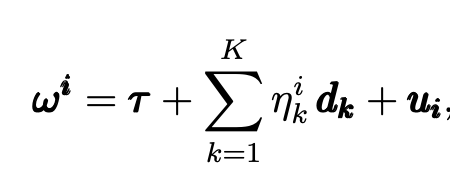 6
2. Comments
7
1) How much can hedging plausibly explain?
We are talking about 12% annual return spread
Not even long/short decile portfolios. Long/short 30% portfolios!
This kind of magnitude is difficult to rationalize in structural models with reasonable parameters on preferences and risks
Conflict of interest: related to something I’m working on

To be clear, the paper does not say this is all due to hedging
If you really think labor hedging is important, there are more direct tests to run
Specifically, how correlated is the age factor with income risk?
E.g. like in Santos Veronesi (RFS 2006)
Also, try to do a composition on hedging vs. sentiment proxies (Tables 4-5)?
8
If you don’t believe models, do a “gut check” to think about this magnitude
Suppose you are a personal financial advisor facing a young client. 
Imagine how well this conversation will go:
Client: “What should I invest in?”
You: “I recommend you buy this 2050 target date fund”. 
Client: “Why is this a good investment?”
You: “This fund helps hedge your labor income risk. It will underperform other funds by 12% a year. Hey! It is totally worth it.”

I predict that this will be your last conversation with this client.
9
There is an unfortunate conflict…
10
2) Understanding the magnitudes
11
Whether the magnitudes can arise from demand-based price effects depends…
12
Summing up
This paper shows that correlated variation in Norwegian household stock holdings is related to the cross-section of expected returns
Great data + careful empirical work
I think more can be done on the mechanism/interpretation front


I really enjoyed reading the paper and wish the authors all the best
13
Appendix
14
OCED’s numbers on Norwegian direct household ownership
https://www.oecd.org/corporate/Owners-of-the-Worlds-Listed-Companies.pdf 
According to an OECD report, the share of individual ownership in Norwegian stock market is at most 30%
In contrast, in U.S., institutional ownership is around 60% (Koijen Yogo)
They also “model” the entire non-institutional holding as a residual (of course less satisfying)
Table A.3 (as of 2017): 
34% by government
8% by private corporation
7% by “strategic individuals”
Refer to physical persons that are either controlling owners or members of a controlling family or block-holders and family offices.
29% by institutional investors
21% by “Other free-float including retail investors”
15